A GENERAL GUIDE TO SOME  MAIN PREPOSITIONS
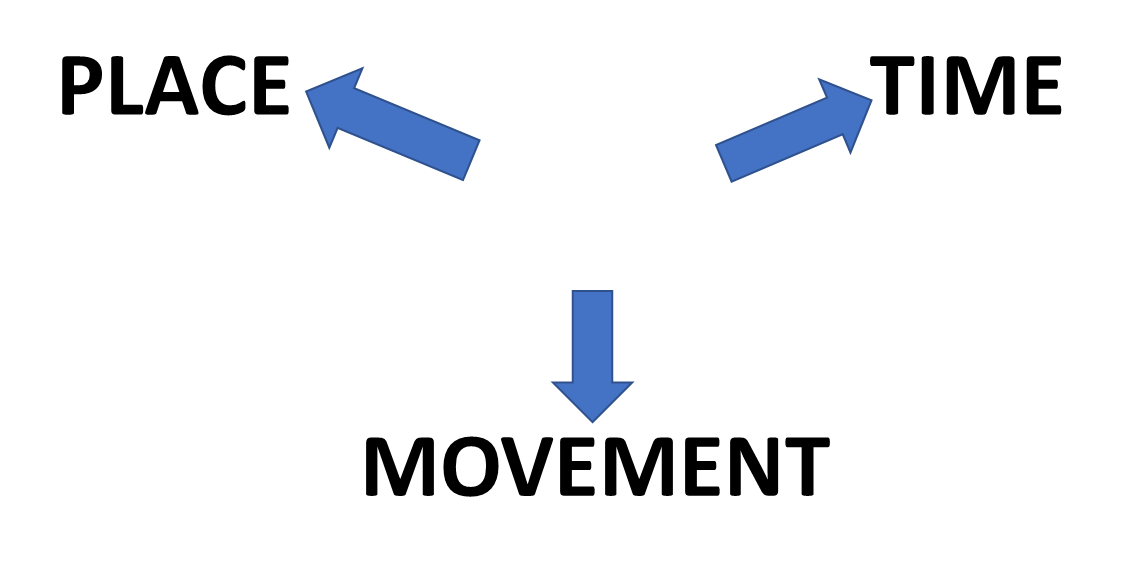 BY
WITH 
FROM